#AMEH24
Título
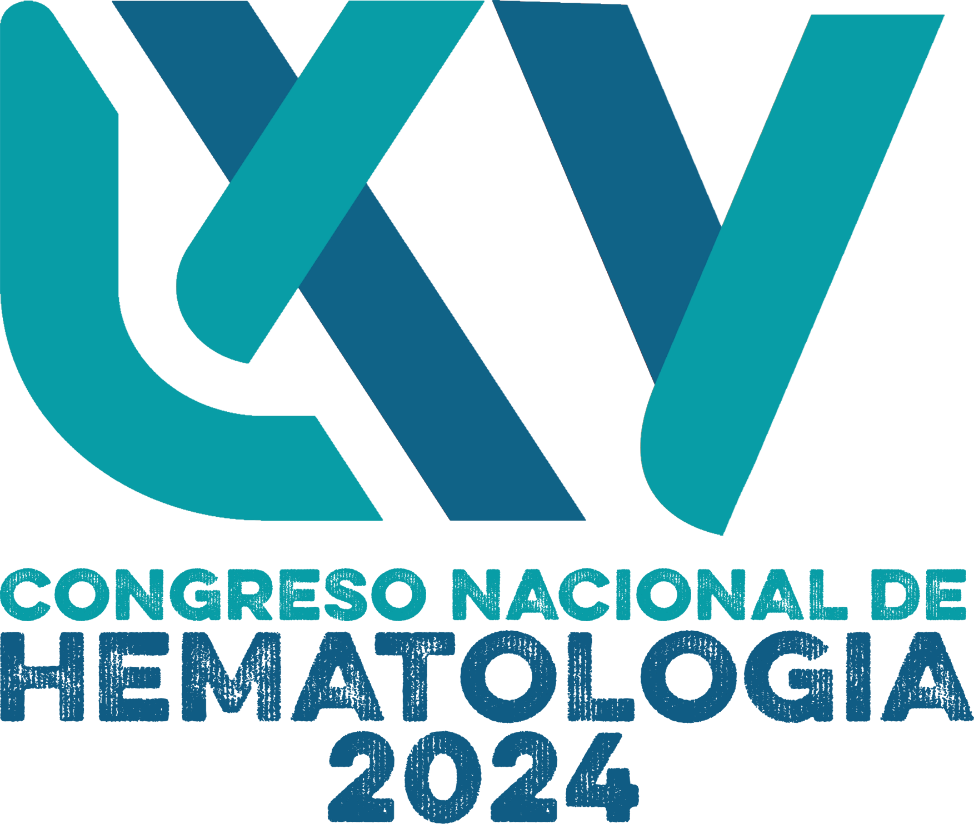 Autores e institución
RESULTADOS
CONCLUSIONES
INTRODUCCIÓN Y OBJETIVOS
METODOLOGÍA
REFERENCIAS / OTROS
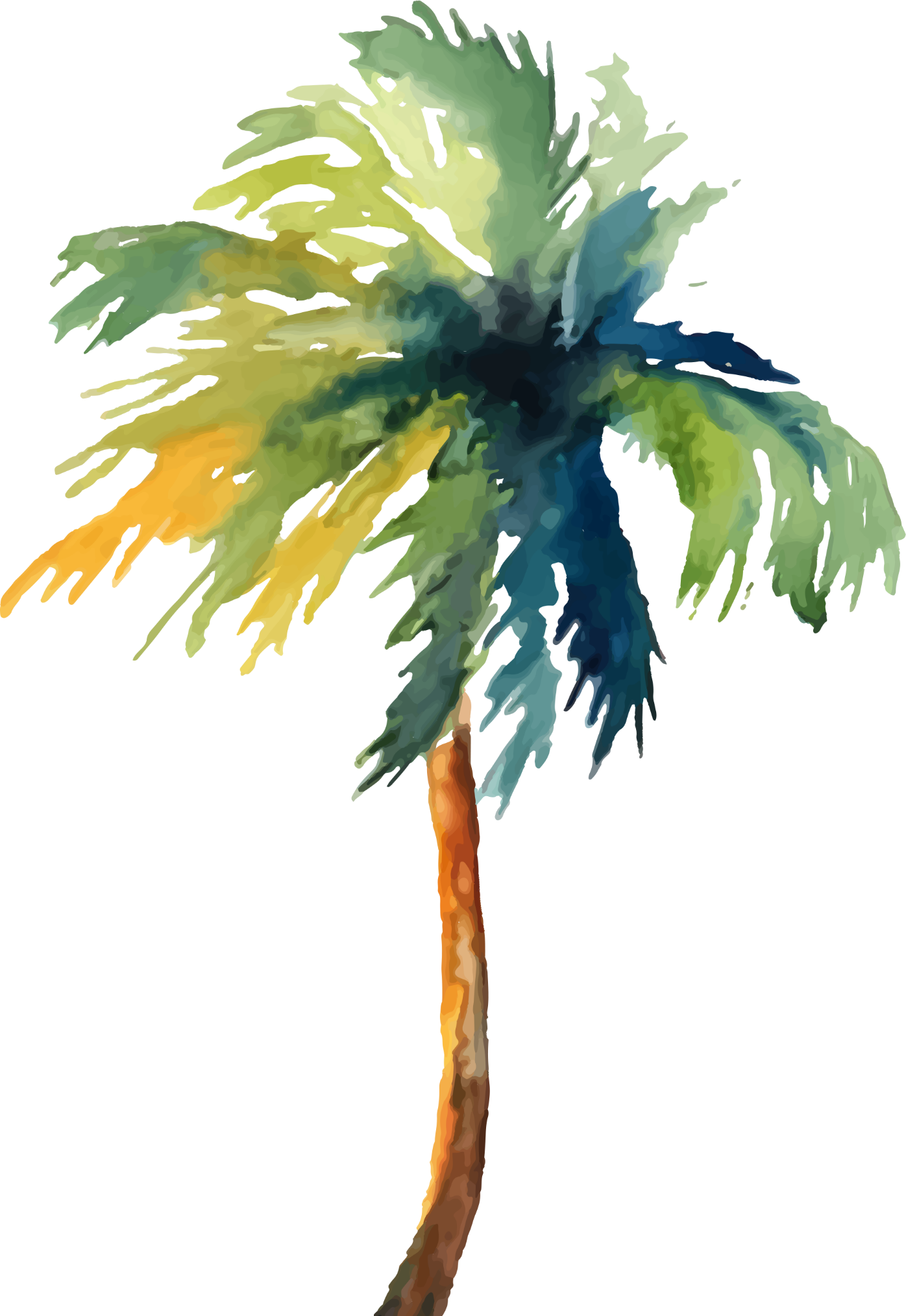